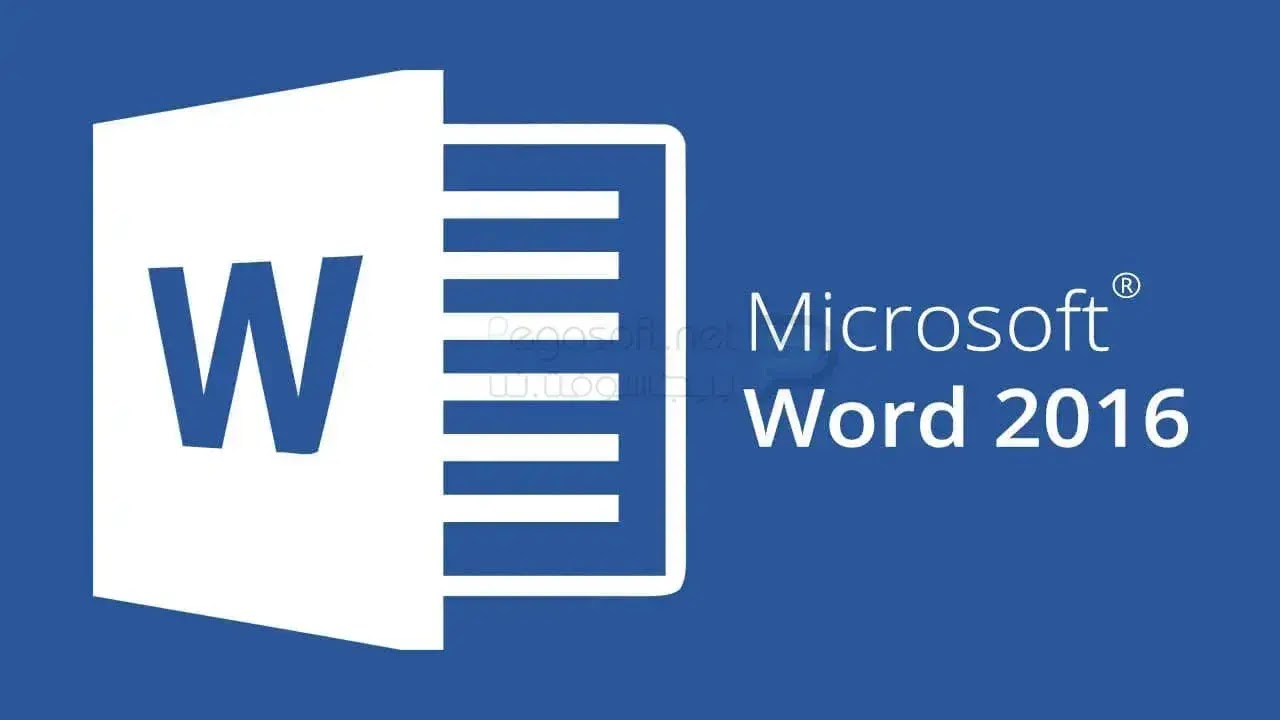 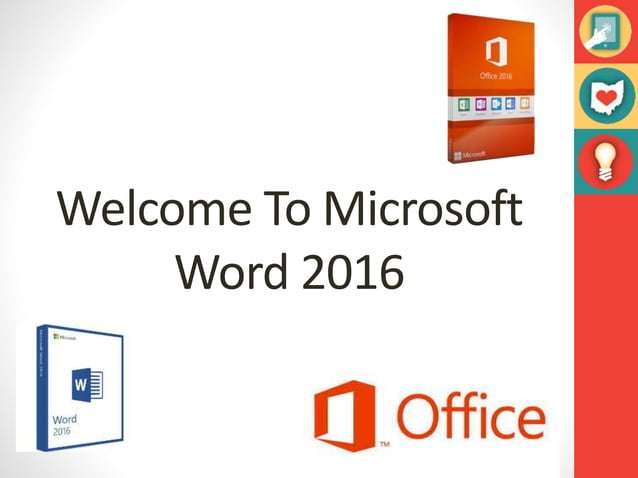 Microsoft Word 2016
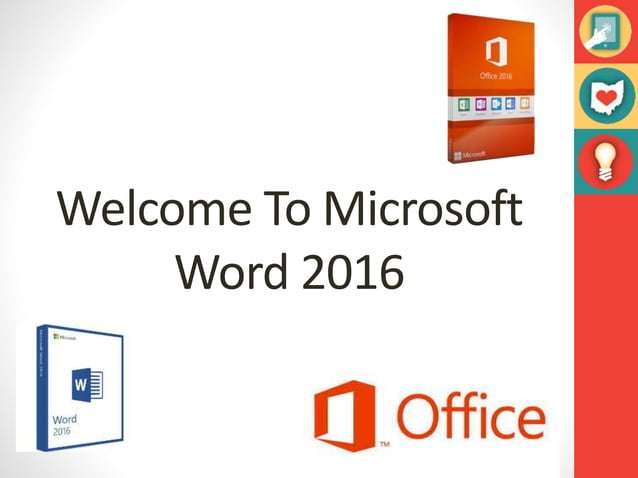 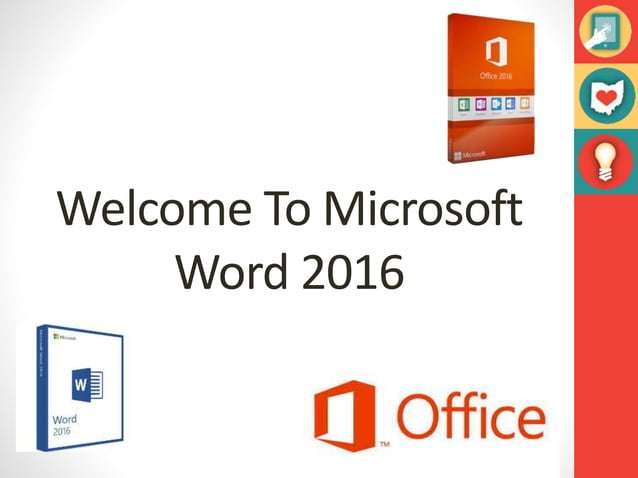 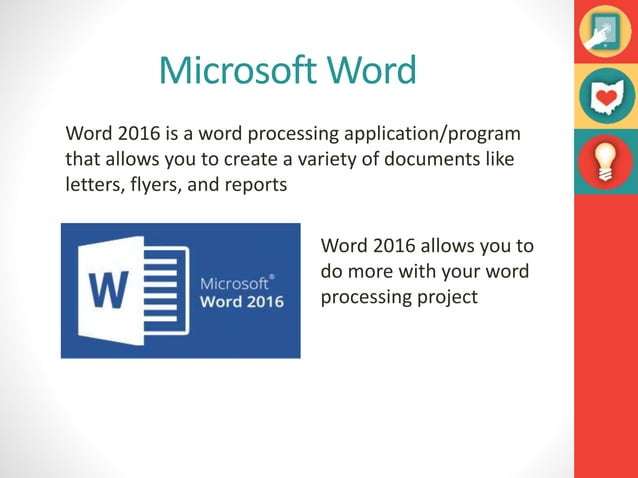 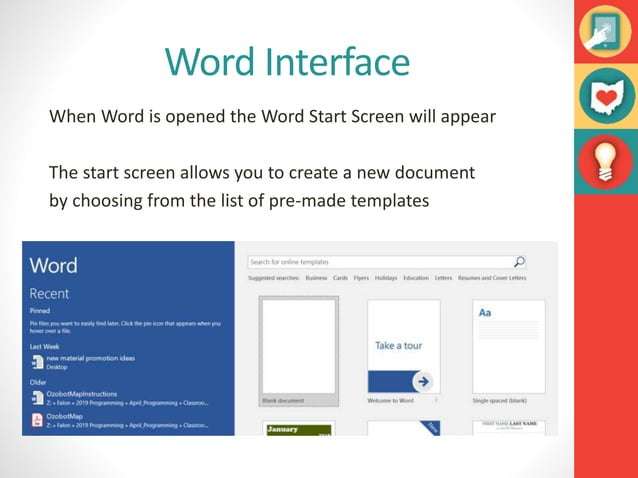 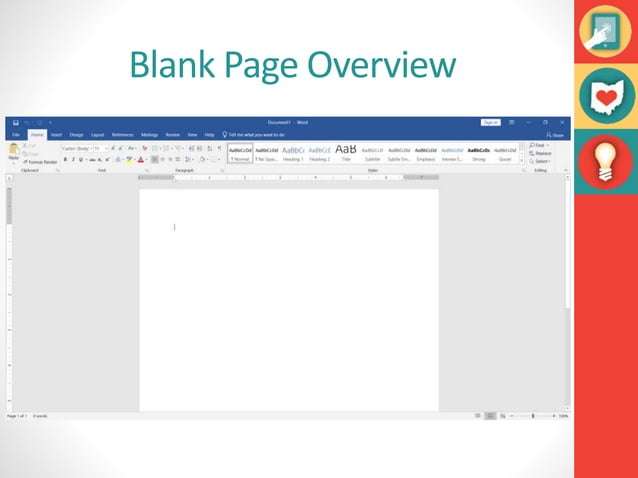 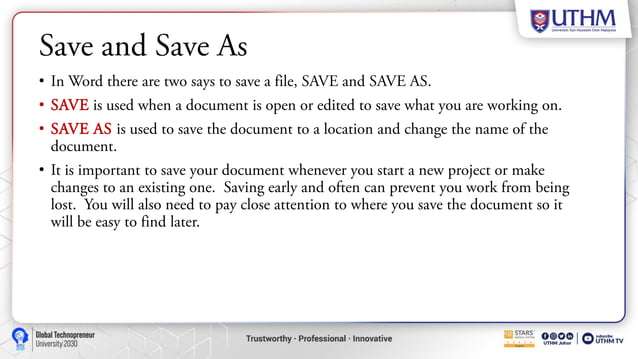 Difference between Save and Save As Method
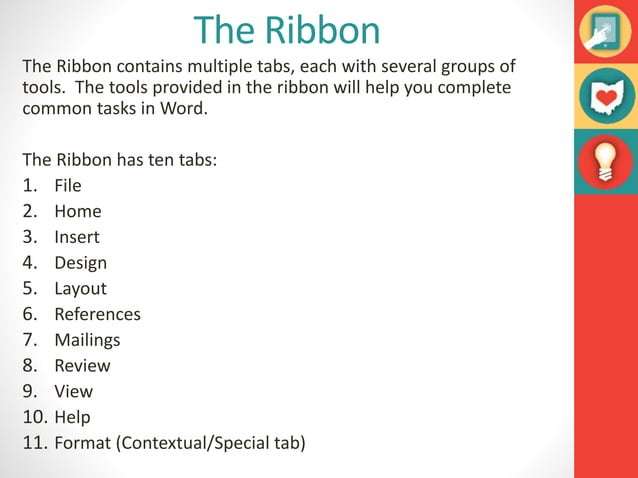 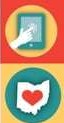 Copy and Paste Text
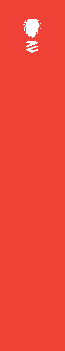 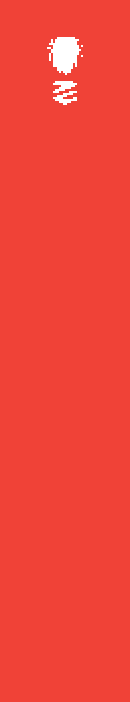 To copy and paste text:
Copying text creates a duplicate of the text.
1. Sélect the text you wish to cepy
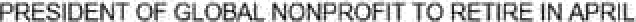 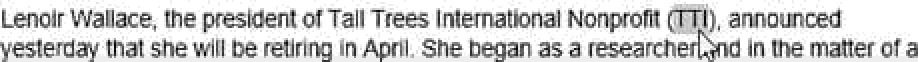 2. Click the Copy command on the Heme tab or right click selected text and click Copy.
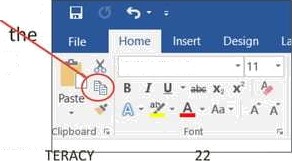 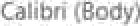 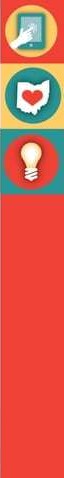 Copy and Paste Text (Cont.)
3. Place the insertion point where you wish the text to appear.
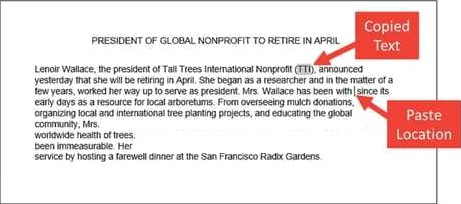 Click the Paste command on the Home tab or right click and click paste.
Then the copied text will appear.
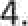 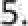 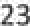 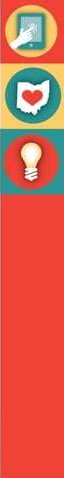 Cut and Paste Text
1. Select the text you wish to cut.
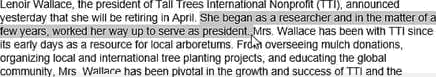 2.		Click the Cut command on the Home tab or right click the sëlected text and select cut.
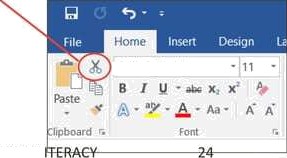 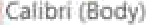 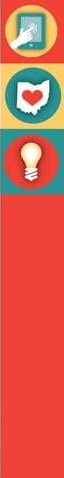 Cut and Paste Text (Cont.)
3. Place your insertion point where you wish the text to appear.
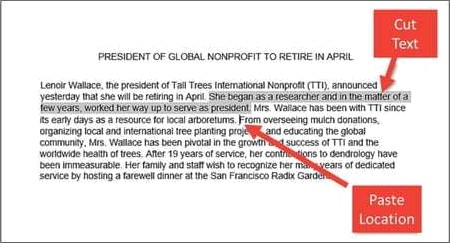 4. Click the Paste command on the Home tab or right click and select paste and the text will appear.
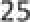 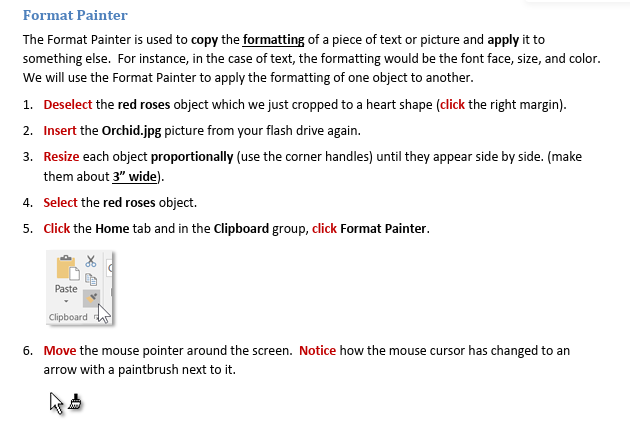 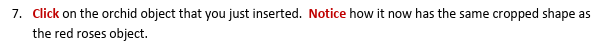 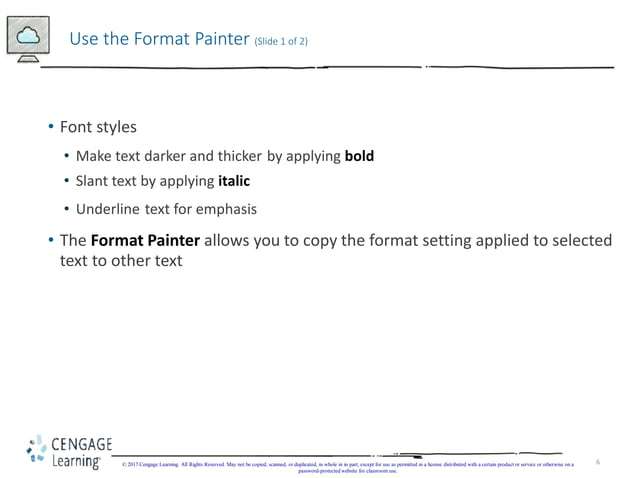 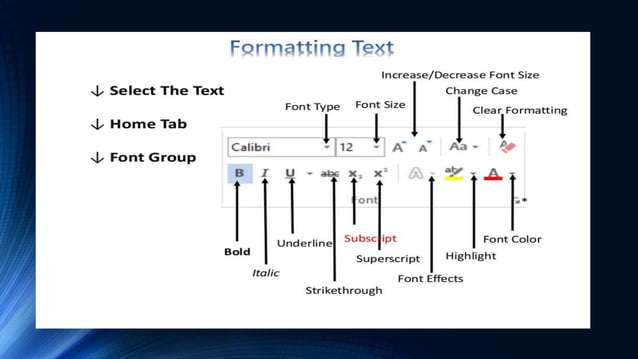 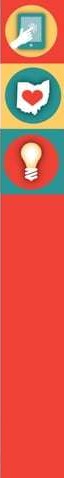 How to Change Font
Word 2016 provides a variety of other fonts you can use to   customize text and titles.
1. Select the text you wish to change.
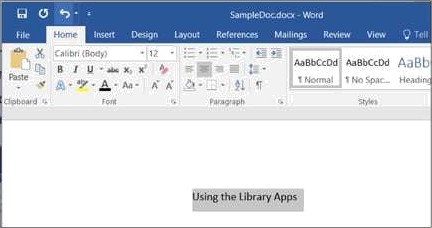 18
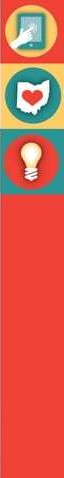 How to Change Font(Cont.)
2.	On the Home tab cIfck the drop-down arrow next to
the Font box. A menu of font sfyles will appear.
5.	Move the mouse over the list of font styles, then select the font you would like to use
4. The font will change
in the document.
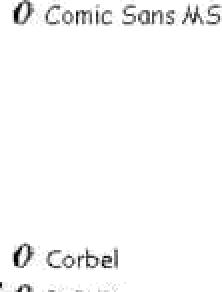 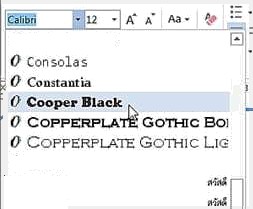 19
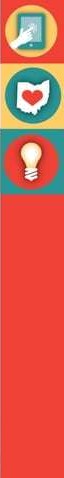 Changing Font Size
1.	Select the text you wish to change.
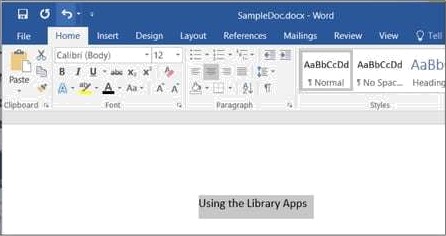 20
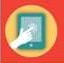 Changing Font Size (Cont.)
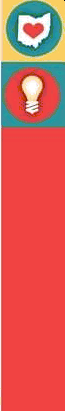 2.	SeIE'ct the desired font size formatting option
Font size drop-down arrow: On the Home tab, click the Font
size drop-down arrow. A menu of font sizes will appear.
When you move the mouse over the various font sizes, a live preview of the font size will appear in the document.
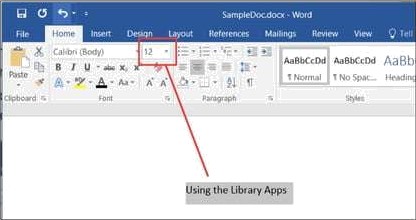 21
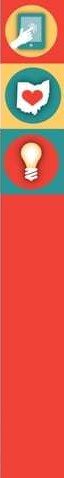 Font Color
Select the text you wish to change.
On the Home tab, click the Font Color drop-down arrow. The Font Color menu appears
Move the mouse over the various font colors. A live preview of the color wlll appear in the document.
3.
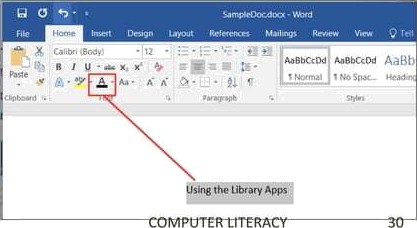 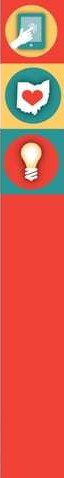 Font Color (Cont.)
4.	Select the font color you wish to use. The font color will change in the document.
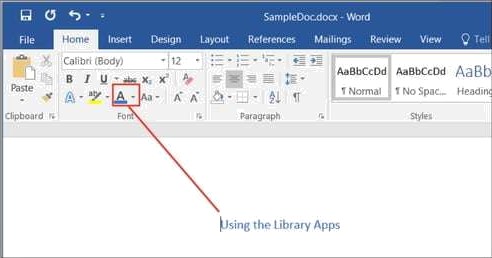 23
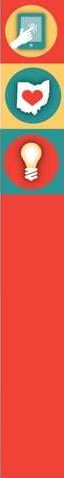 Highlight Text
Highlighting text can be useful when marking
important text in your document.
1.	Select the text you wish to highlight.
t
2. From the Home tab, click the Text HighlightRF Color drop-down arrow.
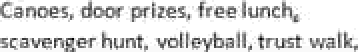 3. Select the desired
highlight color.
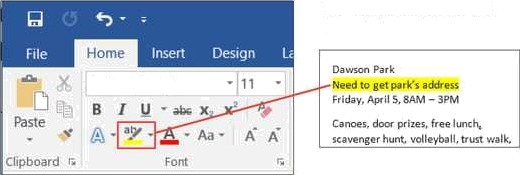 Calibri tBody)
24
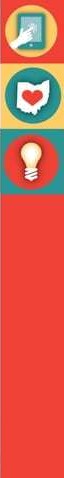 Bold, Italic, and Underline
Select the text you wish to change.
On the Home tab click the Bold (B), Italic (/), or 	Underline ( ) command in the Font group.
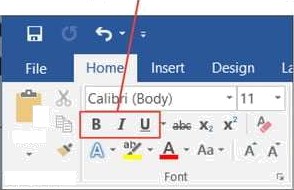 Pane

Clipboard r.


3. The seiE'cted text will be modified in thE' document.
25
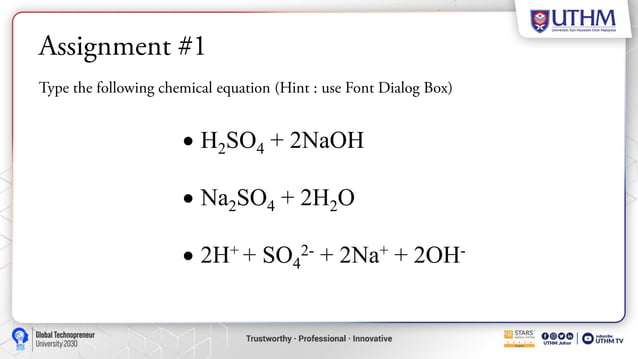 Change Case
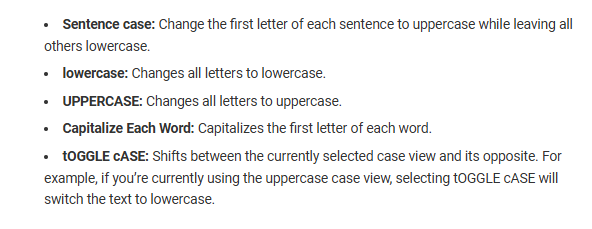 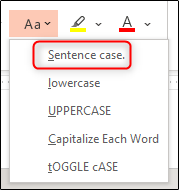 Add an effect to text
Text Effects and Typography.
1. Select the text that you want to add an effect to.
2. On the Home tab, in the Font group, select Text Effects and Typography.
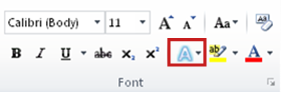 3. Select the effect that you want.
For more choices, point to Outline, Shadow, Reflection, or Glow, and then select the effect that you want to add.
Remove an effect from text
1. Select the text that you want to remove an effect from.
2. On the Home tab, in the Font group, click Clear All Formatting.
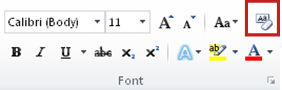 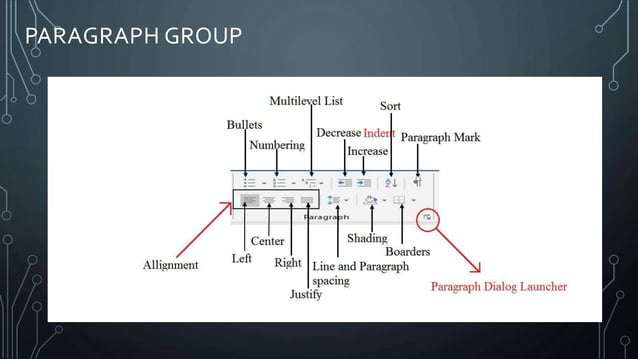 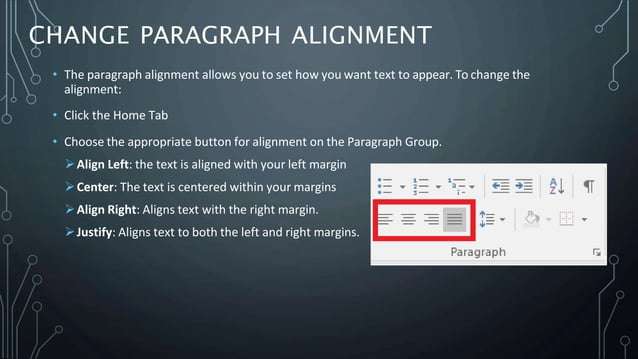 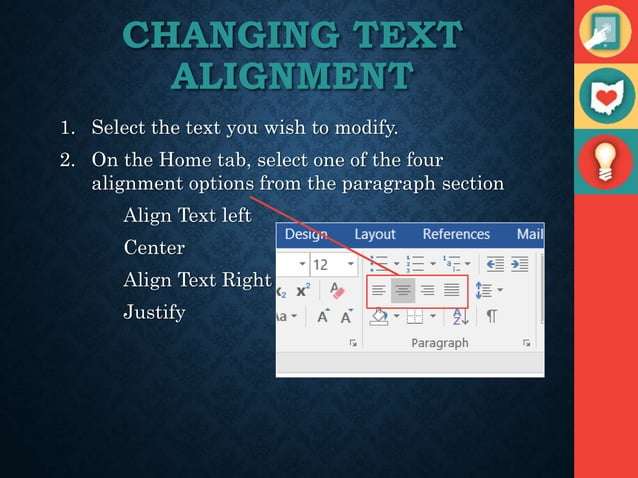 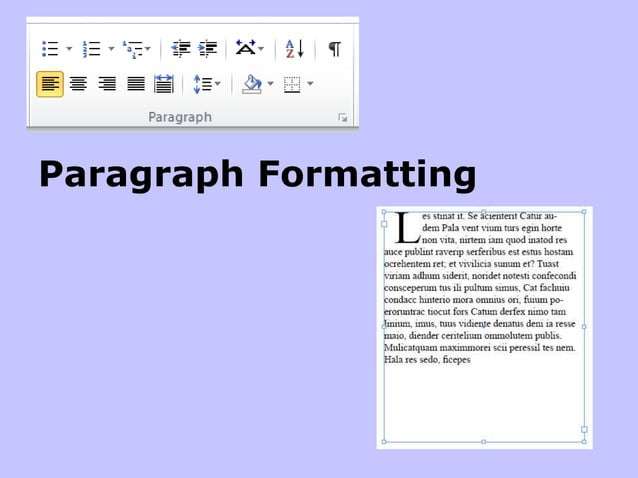 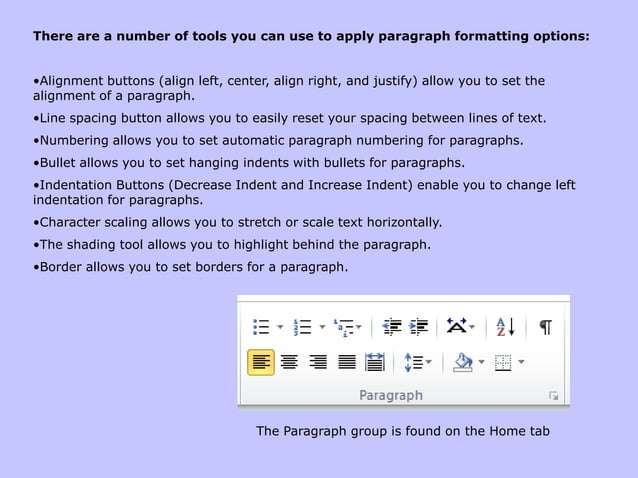 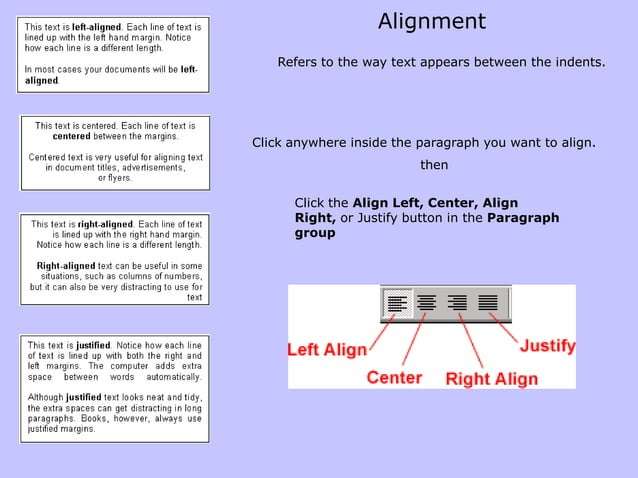 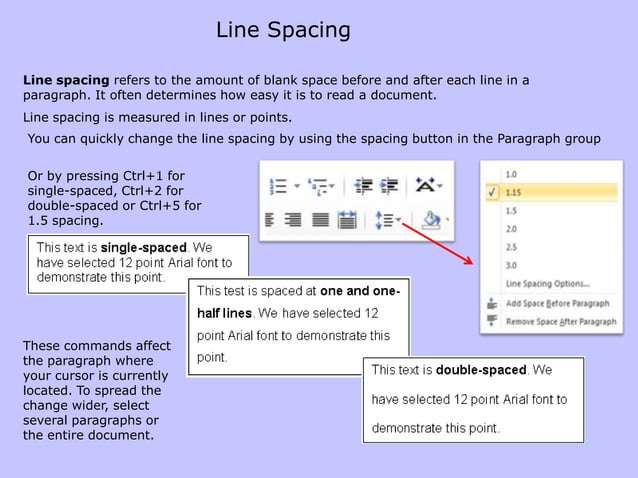 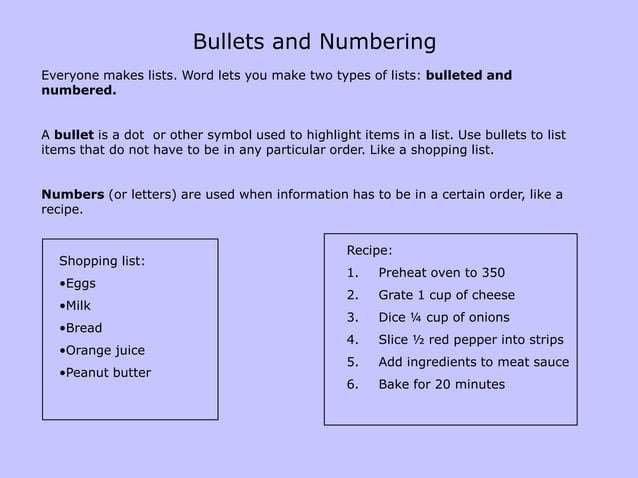 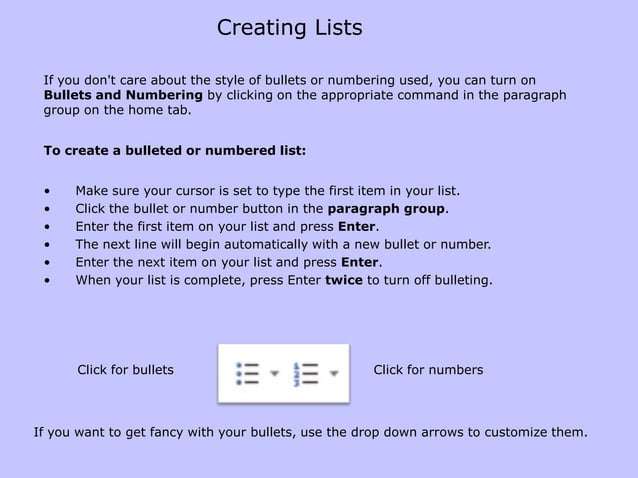 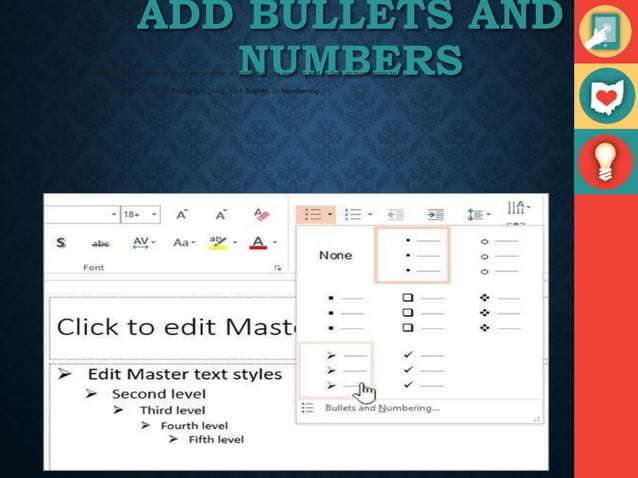 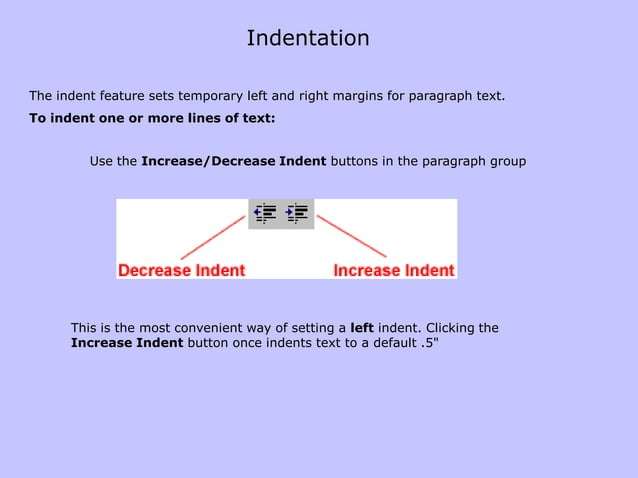 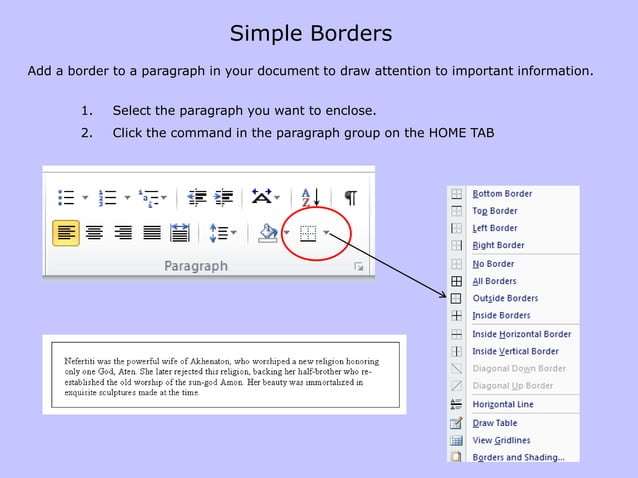 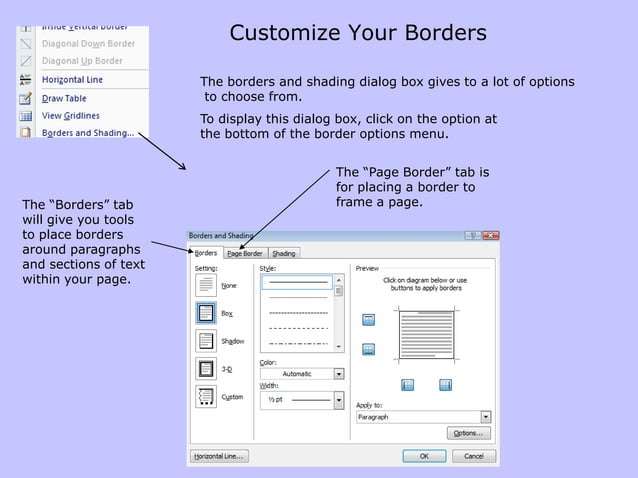 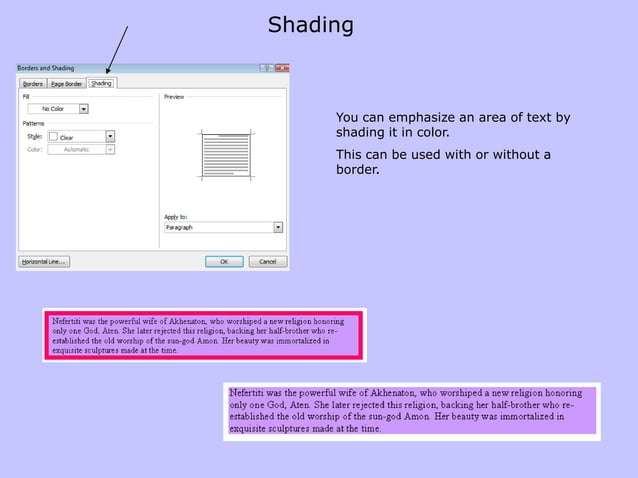 Sort a list alphabetically in Word
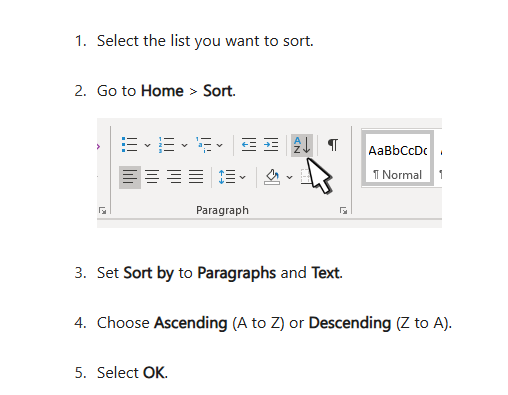 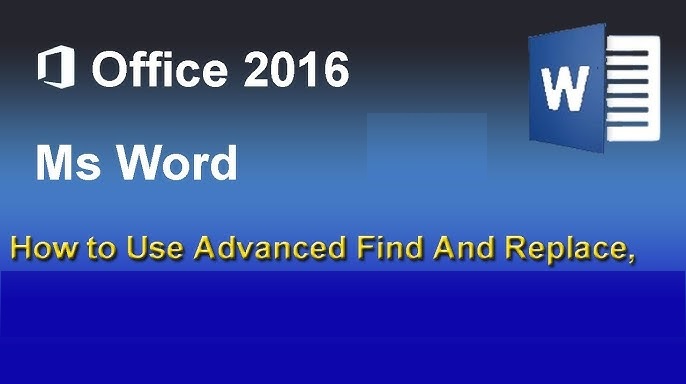 م. احمد شهاب احمد
Find and replace text
Find and Replace helps you to find words or formats in a document and can let you replace all instances of a word or format. 
The Find feature in Microsoft Word 2016 allows users to quickly locate specific words, phrases, or formatting within a document.
1. To find text
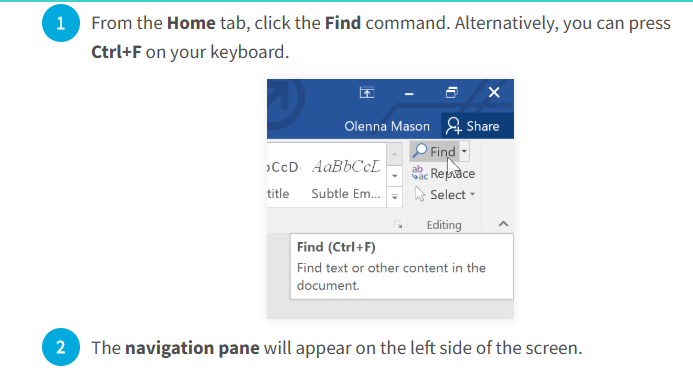 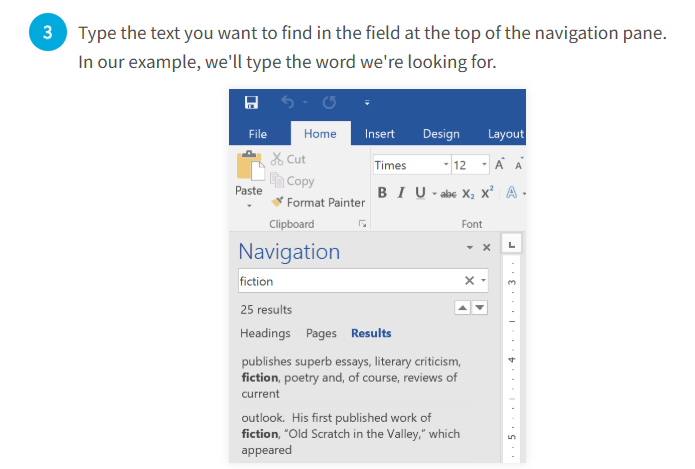 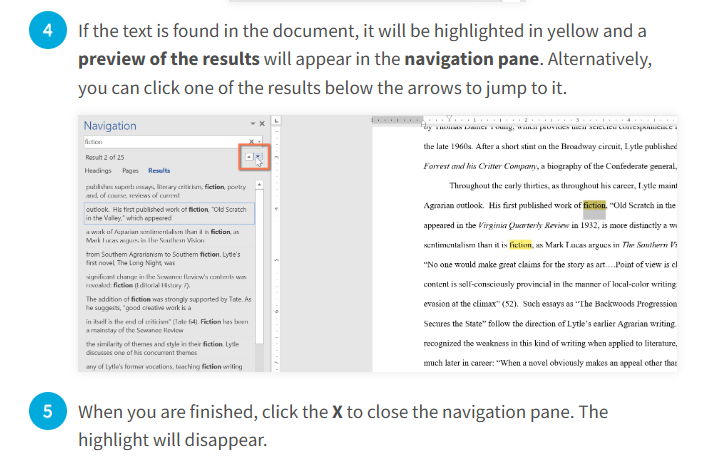 2. To Replace Text
The Replace feature in Microsoft Word 2016 allows users to find specific words or phrases in a document and replace them with new text automatically. This is useful for correcting mistakes, updating terms, or making bulk edits.
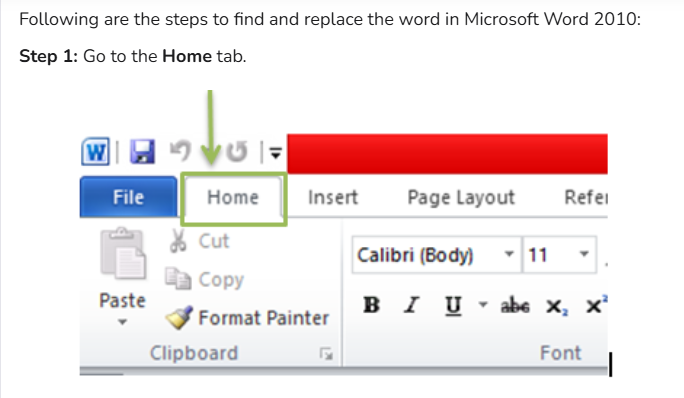 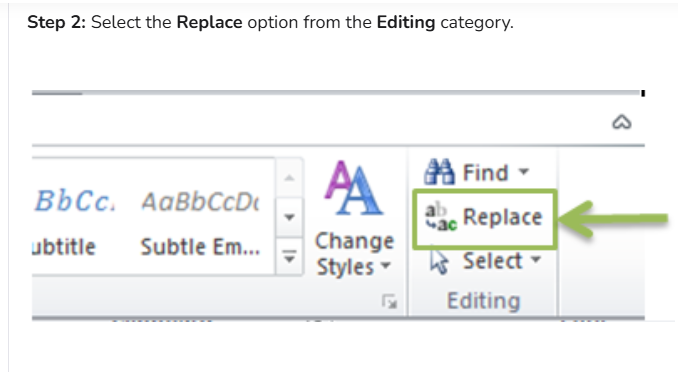 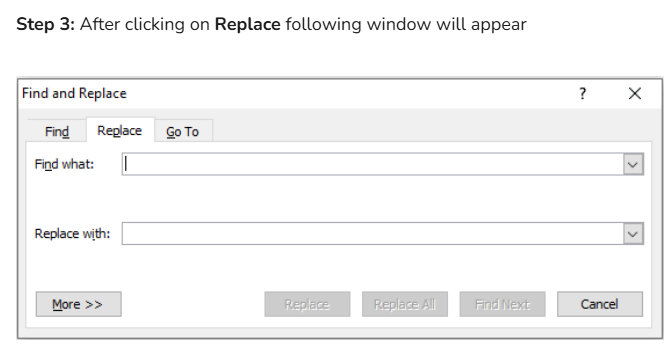 Step 4: Click on the Find Tab
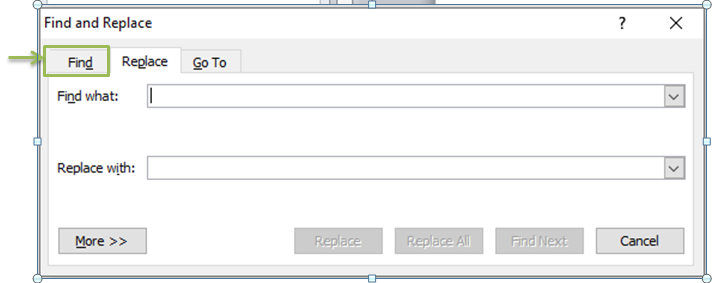 And enter the word or phrase to be searched and click on Find Next. Select Find Next until you come to the word you want to update.
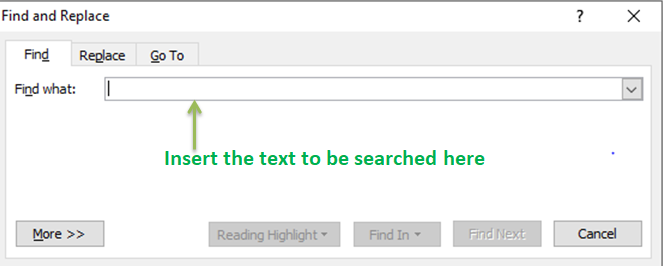 Step 5: Select Replace. To find and replace the text. To update all instances at once, choose Replace All.
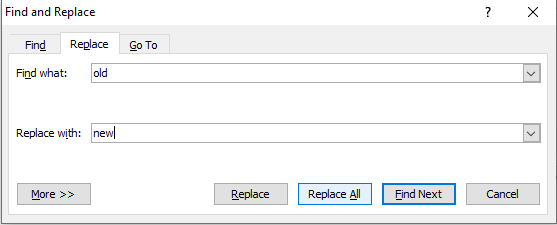 Step 6: To Exit from Find and Replace, click on the Cancel button or the close button available in the upper right corner.